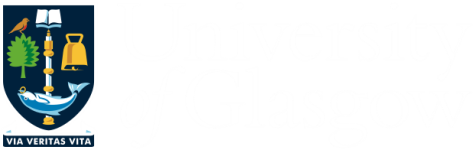 Team-Based Learning: Optimising active and Collaborative Learning in a blended model of learning and teaching
Sarah Honeychurch Iyke Ikegwuonu Margaret Fletcher
Welcome
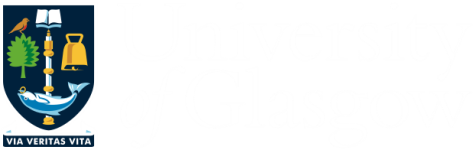 Structure of session today
What is TBL?
Our cohort: MSc International Business
Practical exercises
Questions
What is TBL?
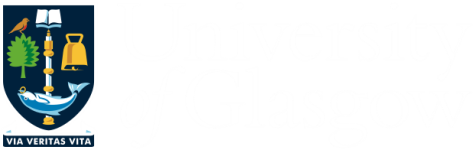 “A special form of collaborative learning using a special sequence of individual work, group work and immediate feedback to create a motivational framework in which students increasingly hold each other accountable for coming to class prepared and contributing to discussion.”
https://sites.dundee.ac.uk/discovermeded/european-team-based-learning-community-masterclasses-at-the-university-of-dundee/ 
“Raise awareness of the importance of professional and academic skills development.” 
Focus on graduate attributes
University of Glasgow Learning and Teaching Strategy 2021-2025
Key design principles
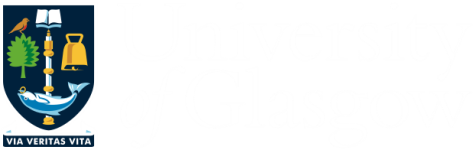 Highly-structured form of small group learning
Teams must be properly formed and managed
Permanent groups of 5-7 (selected by educator) 
Students must be motivated to come to class prepared
Students must learn to use course concepts to solve problems
Students must be accountable to themselves and to others
Removes passivity
Removes anonymity
What is TBL (Cont)?
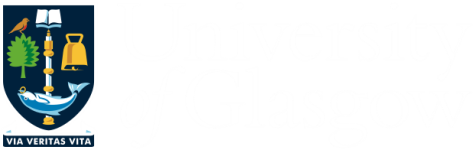 TBL modules/units: variable length
Pre-class preparation (flipped teaching)
Readiness Assurance Process (RAP)
Application activities
Optional peer evaluation of group members
Optional group/individual summative assessment
Suitable for asynchronous online learning

Michaelsen and Sweet (2011)
Readiness Assurance Process (RAP)
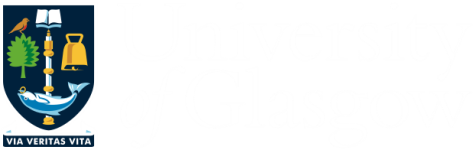 Flipped classroom model
Pre-class activity (journal article, text book chapter, video)
Individual test (iRAT)
Group test (tRAT)
Mini-lecture ‘remediation’ if needed (Just in Time Teaching)
Application Activities
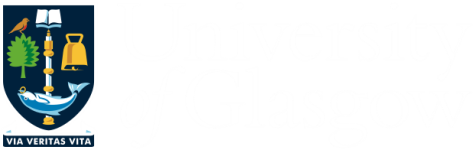 Four essential elements:
Significant Problems
Same Problem
Specific Choice
Simultaneous Report
MSc International  Business Programme
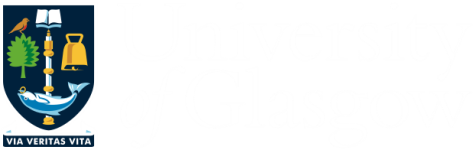 Learning outcomes include:
Applying theory to practice in operating within multicultural teams
Understanding the benefits and challenges of multicultural team-working
Problem-solving in multicultural teams
Developing of international management competences
Improving time management and workload planning
Critical reflection on roles, responsibilities and performance in team-working, including cross-cultural influences
Appreciating diversity
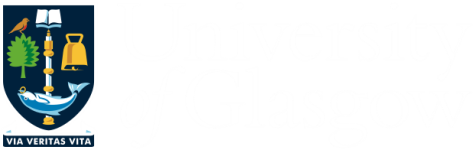 TBL was partly driven by the acknowledgement that this programme attracted a highly diverse student base (e.g. 16 countries) 
Group allocation criteria developed includes;
Country and regional background
Gender 
Prior knowledge/ qualifications and experience
Personality type: Personality Poker, Belbin
What we did?
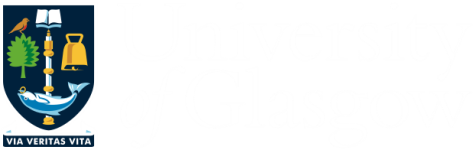 MGT5259 Market Analysis International Business
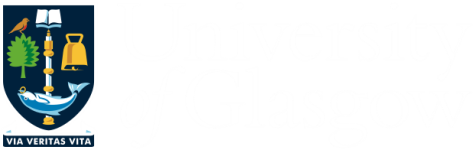 TBL Online: Pre-class
Instructions were emailed/uploaded to Moodle a week in advance
Book chapter  
Information about application exercises
Students completed and saved iRAT answers beforehand (using YACRS/quiz software)
TBL Online: In-class
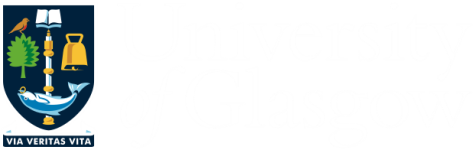 Students completed tRAT in break out rooms
Student groups simultaneously declared answers in main room using chat function in Zoom. 
Students had opportunity to provide constructive feedback to peers
Educators provided feedback to student groups
Mini-lecture - Instructor gave 2 minutes recap of the key points
TBL Online: Evaluation
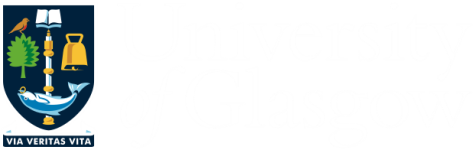 Student evaluation of course was positive
About 96% either strongly agreed or agreed that they had sufficient opportunity to interact with others in the course. 


“TBL felt like personally participating in an entrepreneurial project” 

“TBL tutorial was best experience and very valuable”
Break out activity
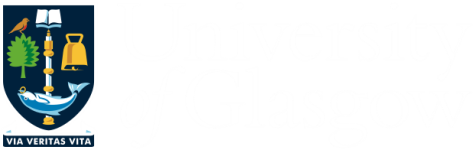 Individually

Quickly decide the answer to the questions on your own

As a group

Appoint a notetaker and spokesperson
Reach consensus about the answers
iRAT/tRAT
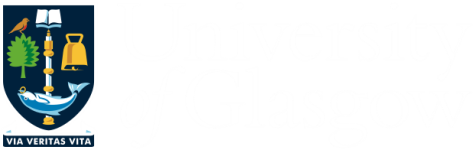 1. What is the correct order for these elements of a TBL Cycle:
iRAT and tRAT, Reading, Mini Lecture, Application Activities
Reading, iRAT and tRAT, Mini Lecture, Application Activities 
Reading, Mini Lecture, iRAT and tRAT, Application Activities
Reading, Lecture, iRAT and tRAT, Mini Application Activities
 
2. What does RAP stand for?
Readiness application process
Real application process
Readiness assurance process
Real assurance process
 
3. What is the 4S Framework?
Significant Problems, Same Problem, Specific Choice, Simultaneous Report
Simultaneous Problems, Same Problem, Specific Choice, Significant Report
Significant Problems, Same Problem, Same Choice, Simultaneous Report
Significant Problems, Same Problem, Specific Choice, Same Report
Feedback
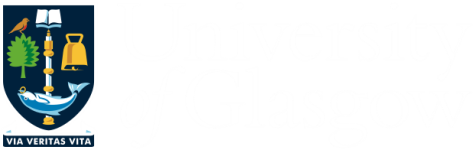 When prompted:
Each notetaker posts the answers in Zoom chat:

[group number]
1x
2x
3x
Answers
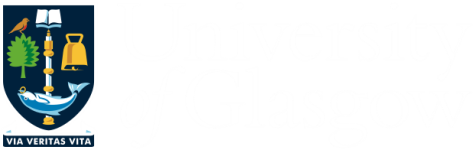 1. What is the correct order for these elements of a TBL Cycle:
iRAT and tRAT, Reading, Mini Lecture, Application Activities
Reading, iRAT and tRAT, Mini Lecture, Application Activities 
Reading, Mini Lecture, iRAT and tRAT, Application Activities
Reading, Lecture, iRAT and tRAT, Mini Application Activities
 
2. What does RAP stand for?
Readiness application process
Real application process
Readiness assurance process
Real assurance process
 
3. What is the 4S Framework?
Significant Problems, Same Problem, Specific Choice, Simultaneous Report
Simultaneous Problems, Same Problem, Specific Choice, Significant Report
Significant Problems, Same Problem, Same Choice, Simultaneous Report
Significant Problems, Same Problem, Specific Choice, Same Report
Break out activity: Application Exercise
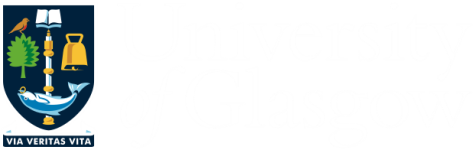 From a staff perspective, which of the following do you believe is the most important benefit of TBL to students? – 10 minutes
 
Increased breadth of content covered
Enhanced student attendance
Increased student engagement
Reduction in staff workload
Increased student attainment
Enhanced student motivation
Promotes deeper approaches to learning
Development of skills to enhance employability
Feedback (Cont)
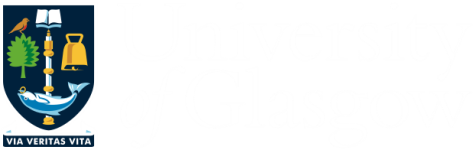 When prompted:
Each notetaker posts the answer in Zoom chat:
Useful Links
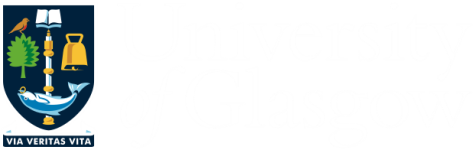 This video shows Team-Based Learning being used at Anglia Ruskin University Business School.
This video of TBL at Nanyang Technological University by Dr Preman Rajalingham demonstrates how TBL works in practice.
This video show how Duke School of Medicine embraced Team-Based Learning
The Team-Based Learning Collaborative provides an introduction to TBL and advice on getting started, as well as links to relevant books and journal articles. The site also acts as a community of practice for TBL practitioners.
Carleton University Starting Point: Teaching and Learning Economics. Why Use Team-Based Learning?
Dartmouth University Team-Based Learning Example
Vanderbilt University Team-Based Learning
Yale University Poorvu Center for Learning and Teaching. Team-Based Learning
References
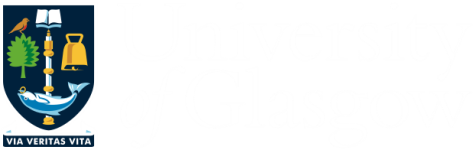 Hrynchak P and Batty H. (2012) The educational theory basis of team-based learning. Medical Teacher 34: 796-801.
Michaelsen, L. K., Knight, A. B., & Fink, L. D. (Eds.). (2004). Team-based learning: A transformative use of small groups in college teaching (1. Stylus paperback edition). Stylus Publishing.
Michaelsen, L. K., & Sweet, M. (2008). The essential elements of team-based learning. New Directions for Teaching and Learning, 2008(116), 7–27. https://doi.org/10.1002/tl.330
Michaelsen, L. K., & Sweet, M. (2011). Team-based learning. New Directions for Teaching and Learning, 2011(128), 41-51. doi:10.1002/tl.467
Parmelee, D., Michaelsen, L. K., Cook, S., & Hudes, P. D. (2012). Team-based learning: A practical guide: AMEE Guide No. 65. Medical Teacher, 34(5), e275-e287. doi:10.3109/0142159X.2012.651179
References (2)
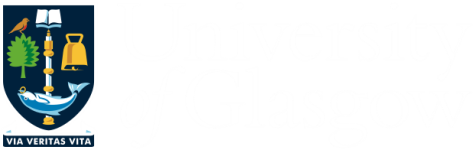 Rajalingam, P., Rotgans, J. I., Zary, N., Ferenczi, M. A., Gagnon, P., & Low-Beer, N. (2018). Implementation of team-based learning on a large scale: Three factors to keep in mind*. Medical Teacher, 40(6), 582-588. doi:10.1080/0142159X.2018.1451630
Reimschisel, T., Herring, A. L., Huang, J., & Minor, T. J. (2017). A systematic review of the published literature on team-based learning in health professions education. Medical Teacher, 39(12), 1227-1237. doi:10.1080/0142159X.2017.1340636
Sibley, J. (2014). Getting started with team-based learning (First edition). Stylus Publishing.
Thompson, B. M., Schneider, V. F., Haidet, P., Levine, R. E., McMahon, K. K., Perkowski, L. C., & Richards, B. F. (2007). Team-based learning at ten medical schools: two years later. Medical Education, 41(3), 250-257. doi:10.1111/j.1365-2929.2006.02684.x